Common Tax Forms
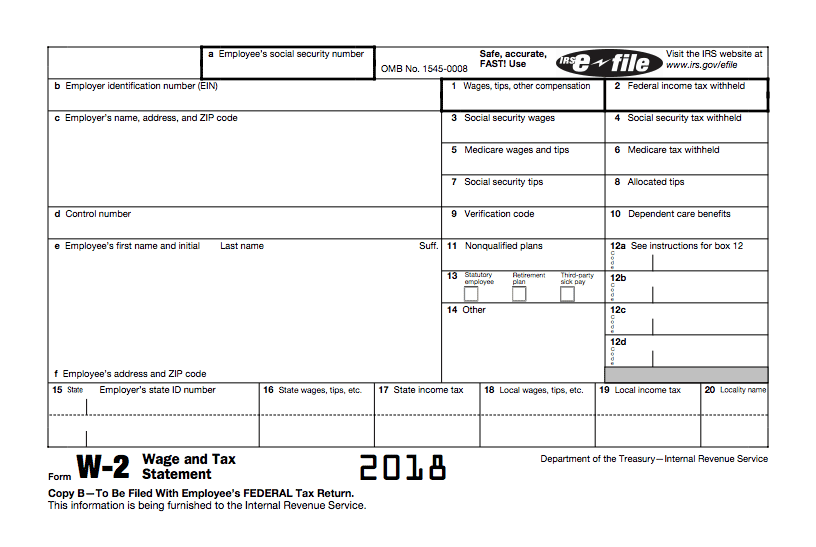 W-2
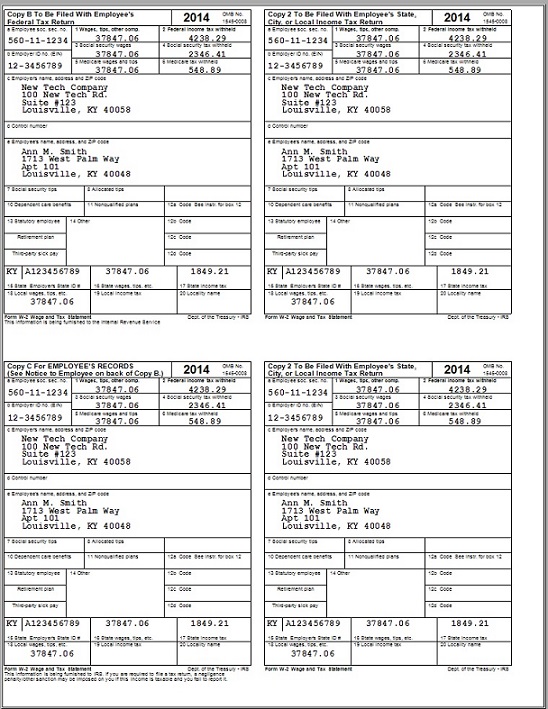 W-2
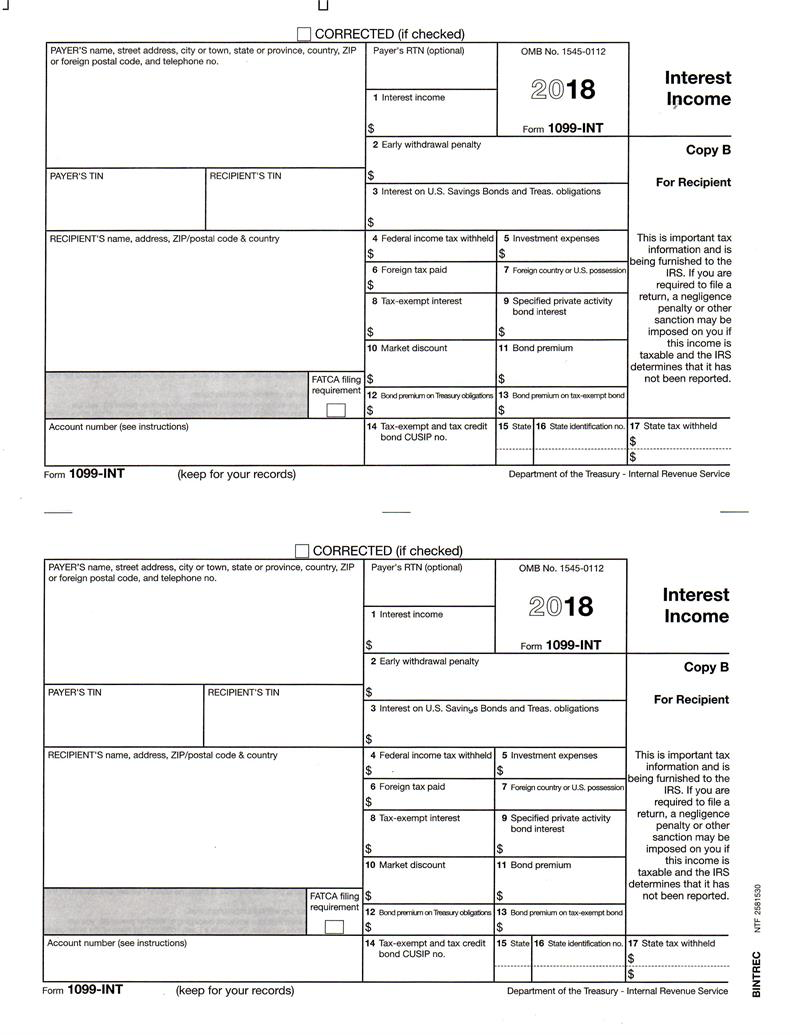 1099-INT
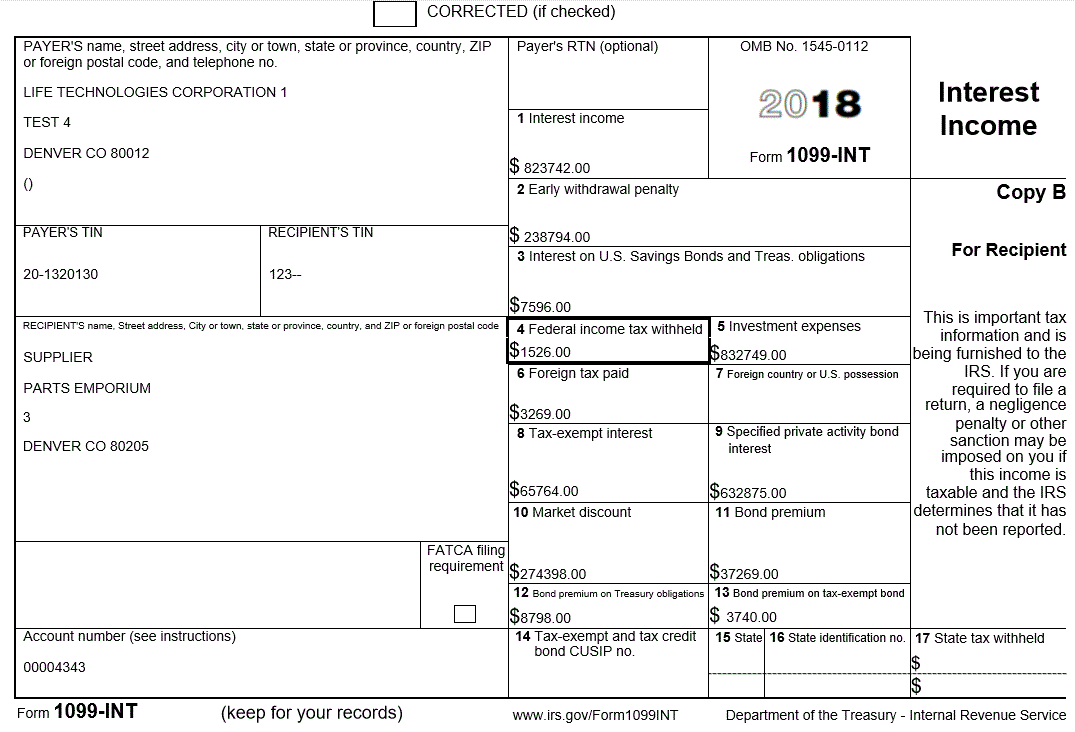 1099-DIV
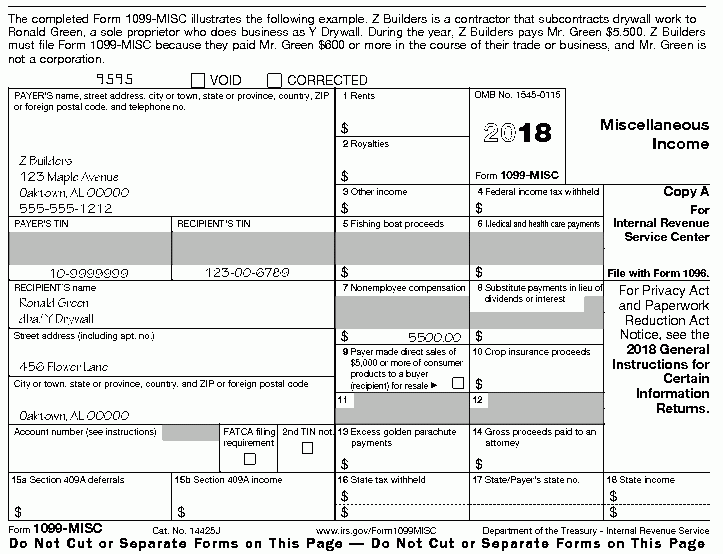 1099-MISC
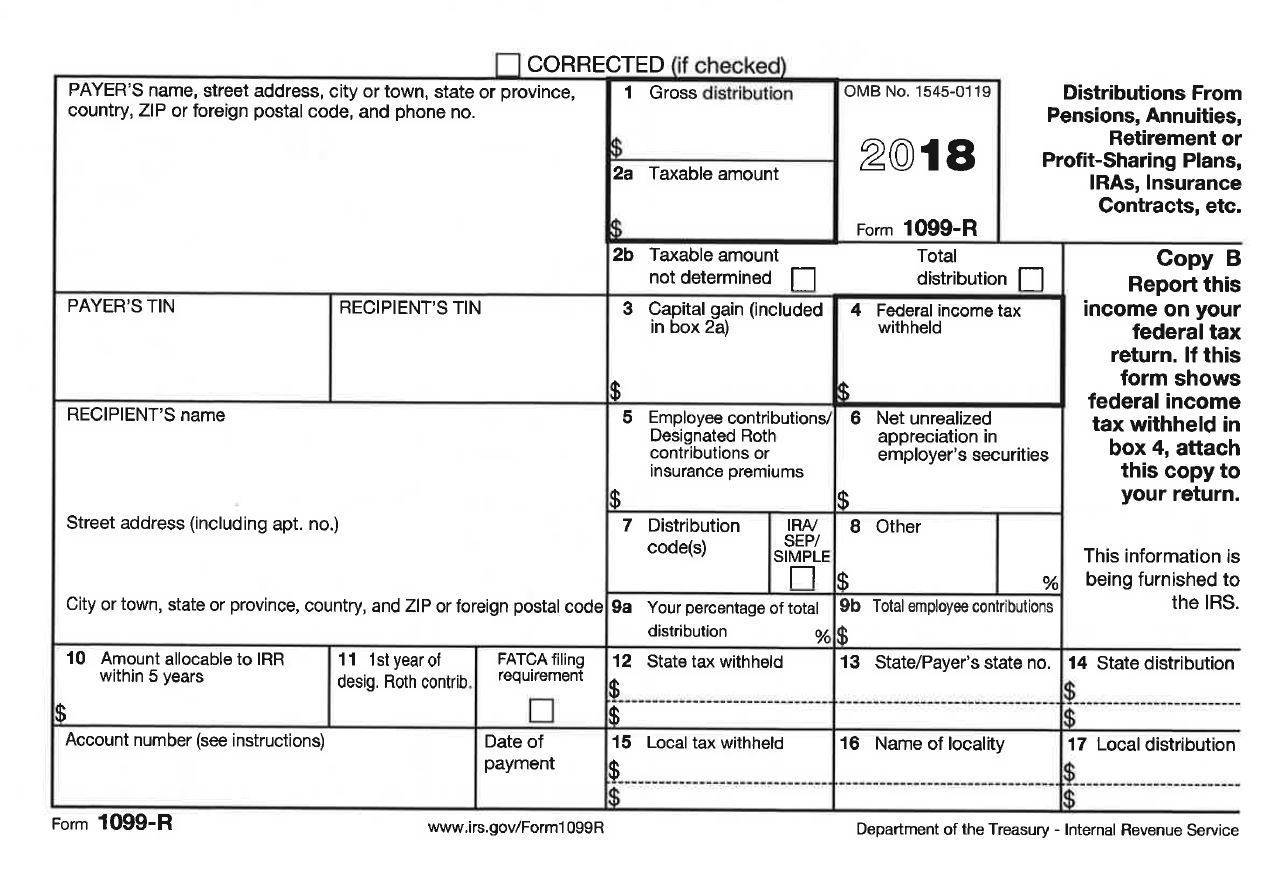 1099-R
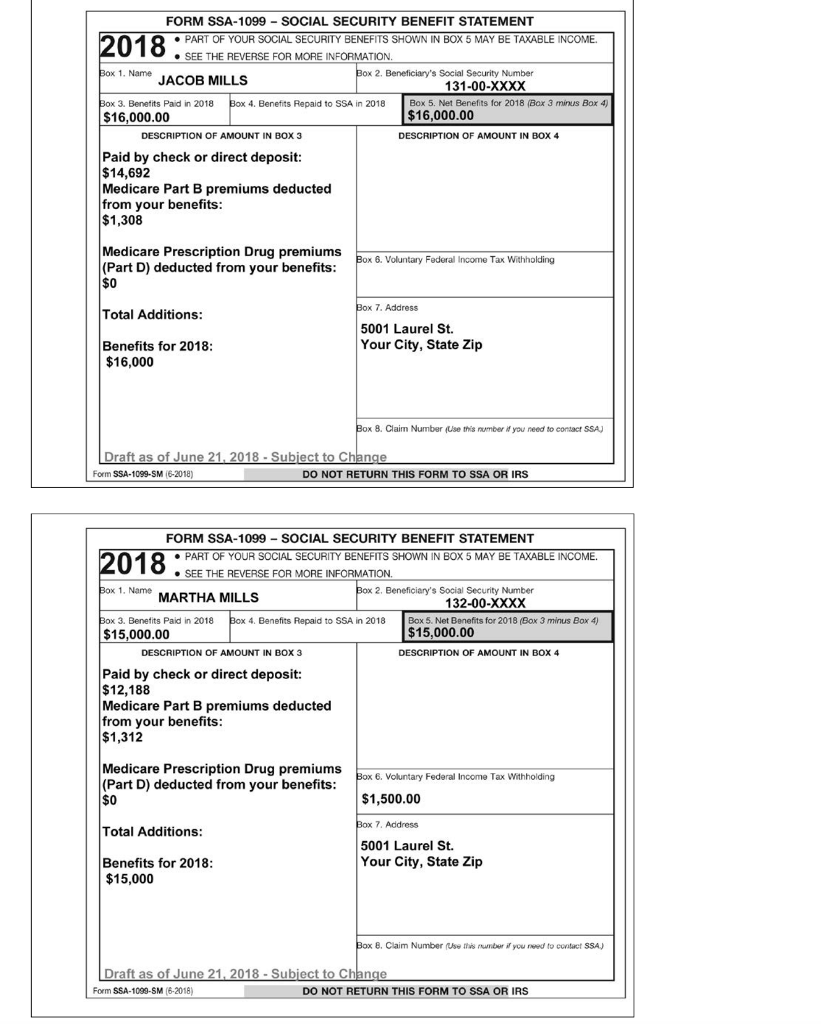 SSA-1099